Inner vs. Outer Self
Who are you to the world? What do you keep inside, hidden from everyone else?
Why do artists make self portraits?
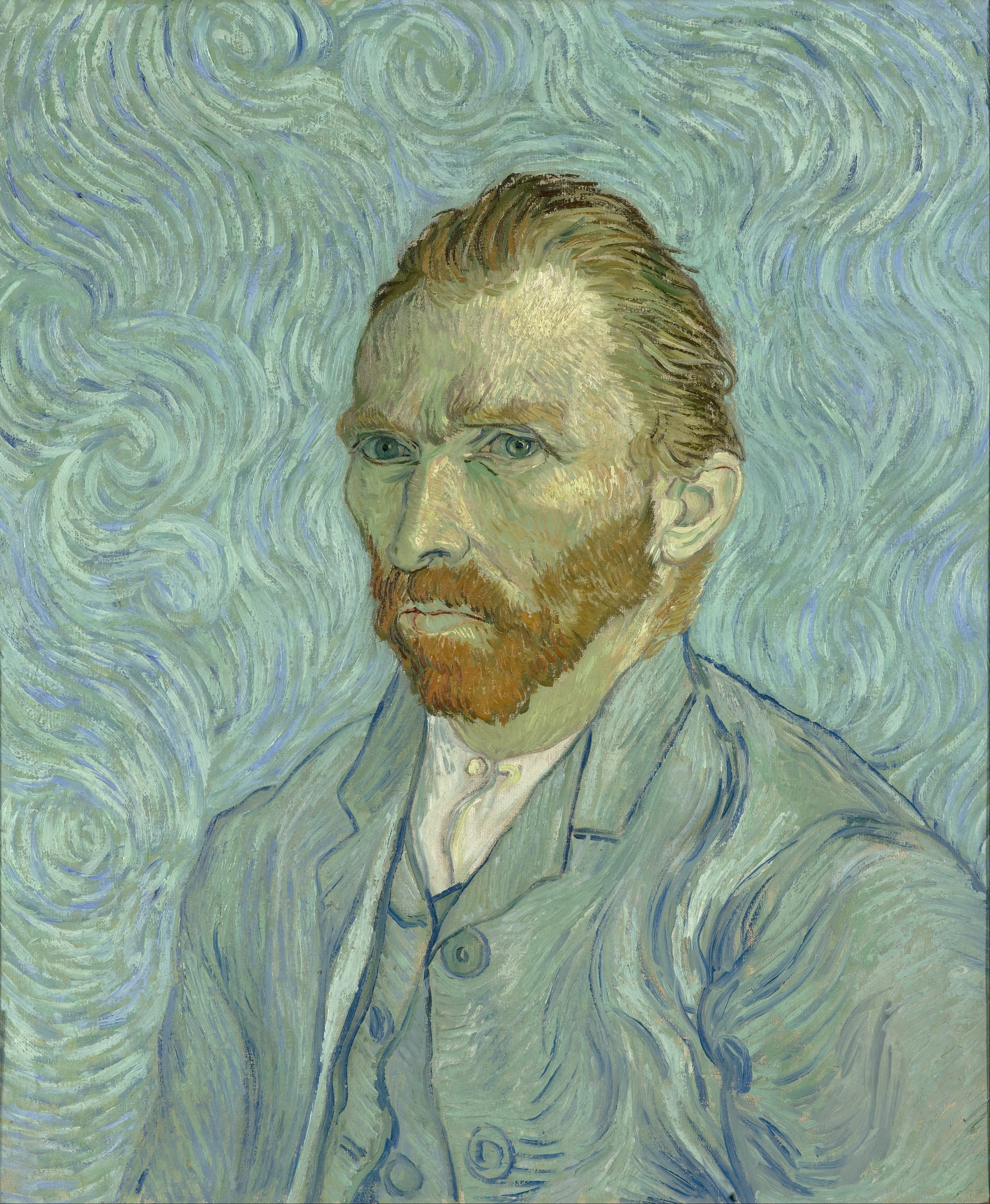 Vincent Willem van Gogh
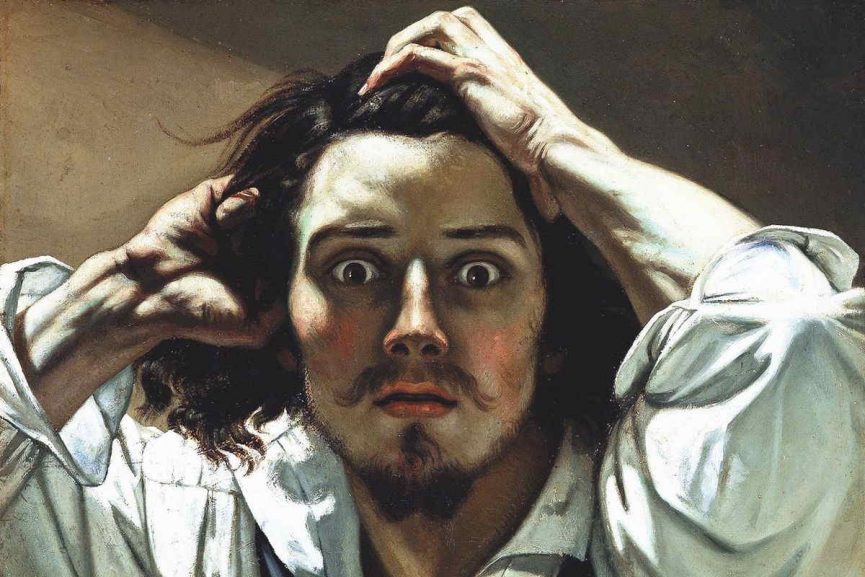 Francisco José de Goya y Lucientes
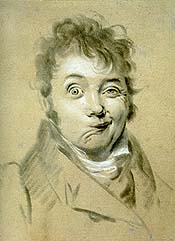 Louis-Léopold Boilly
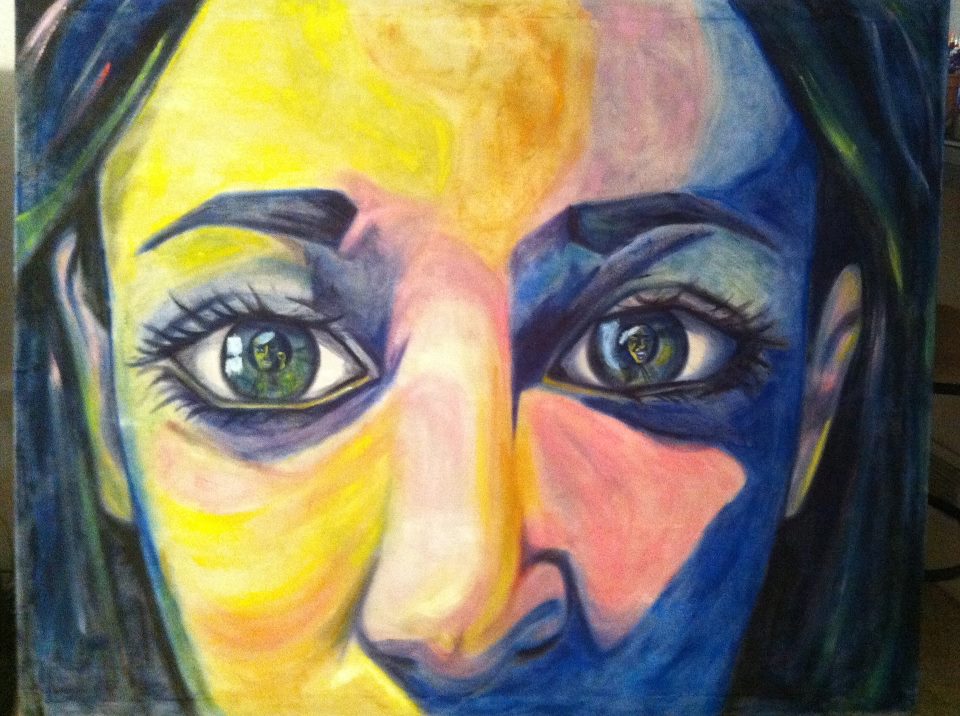 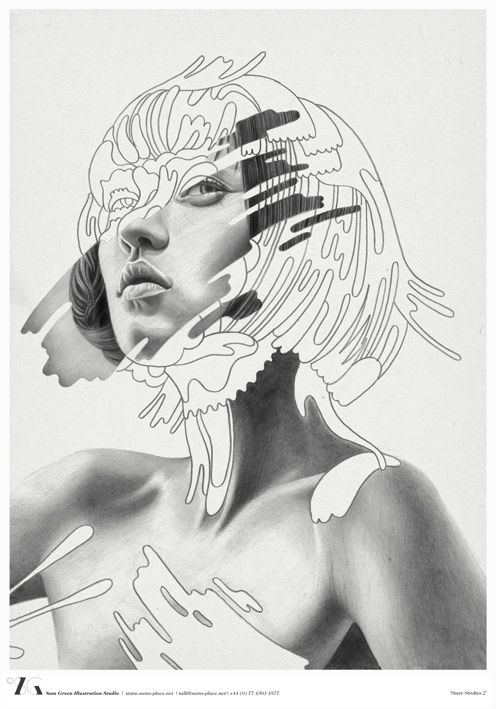 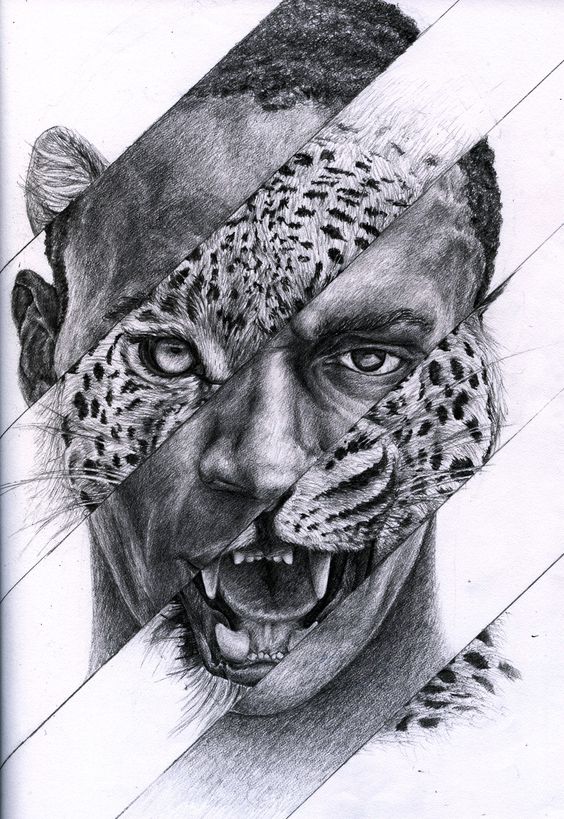 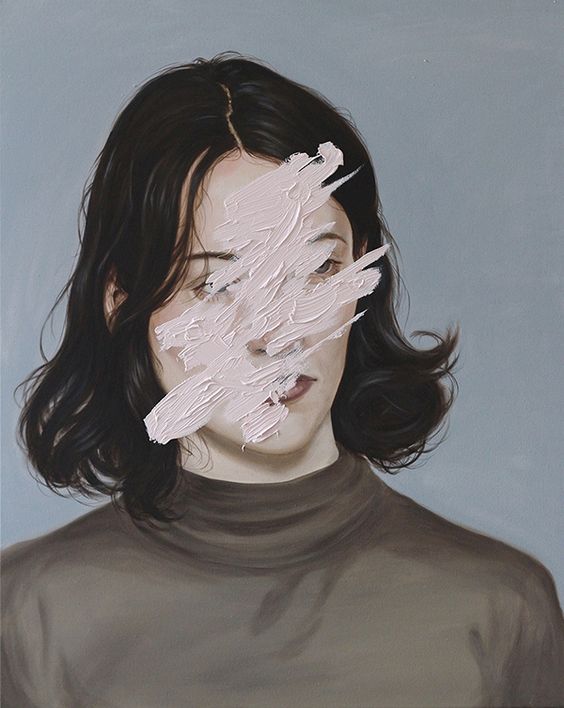 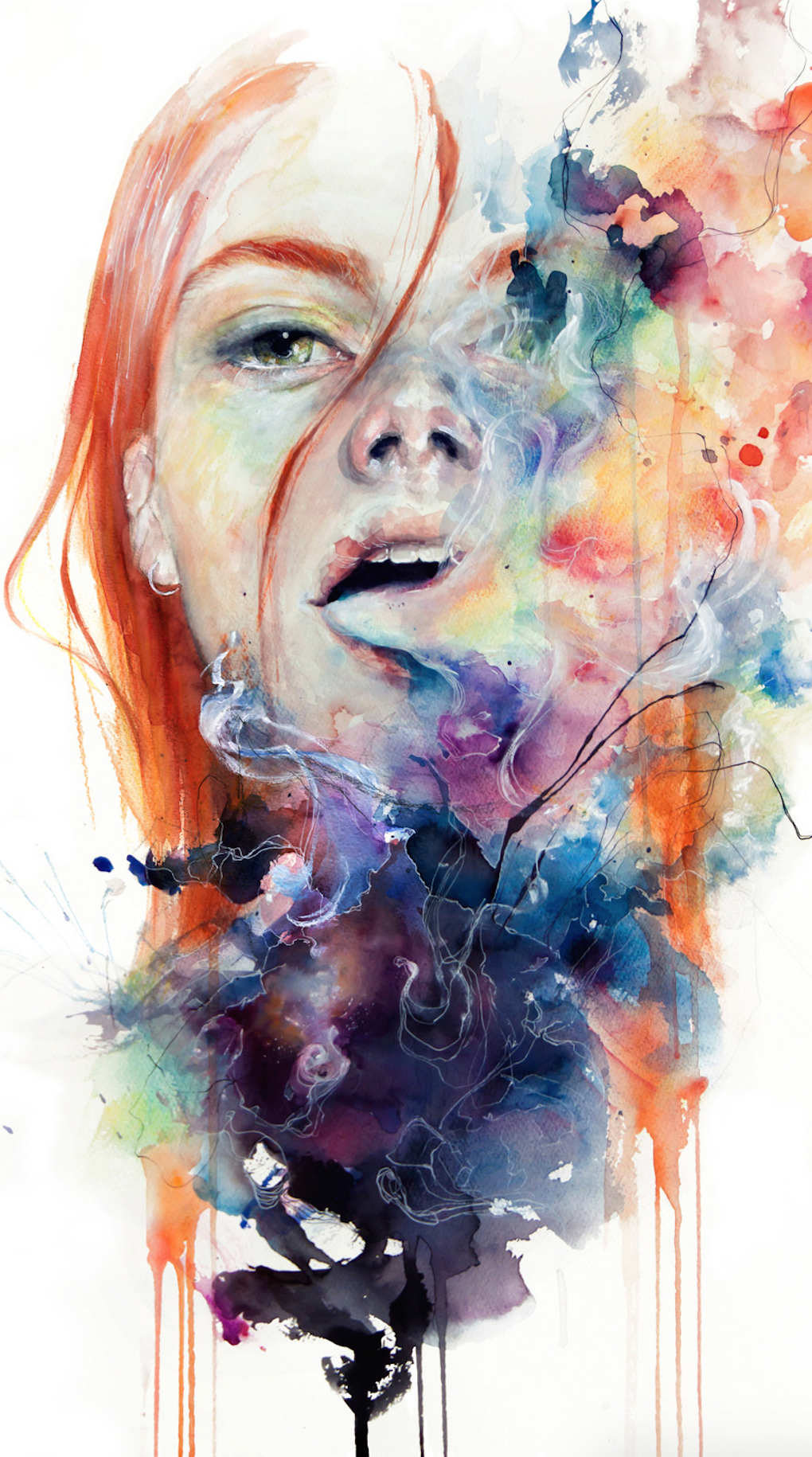 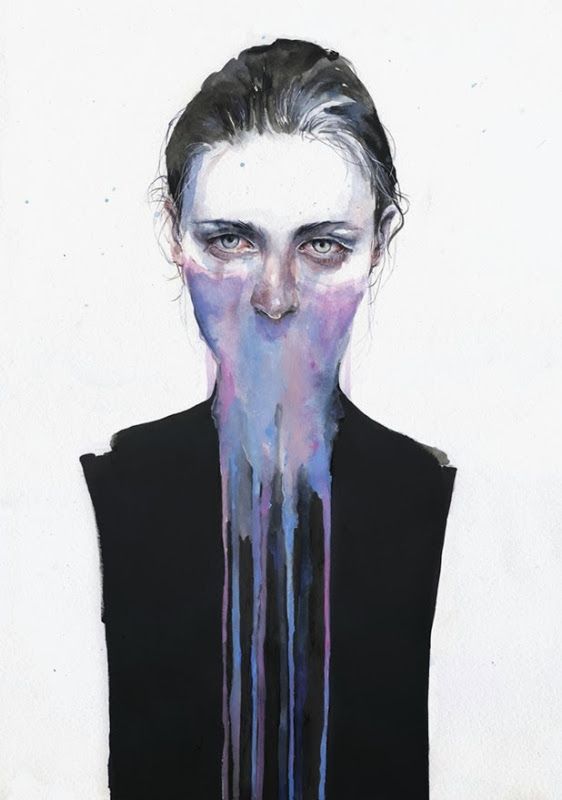 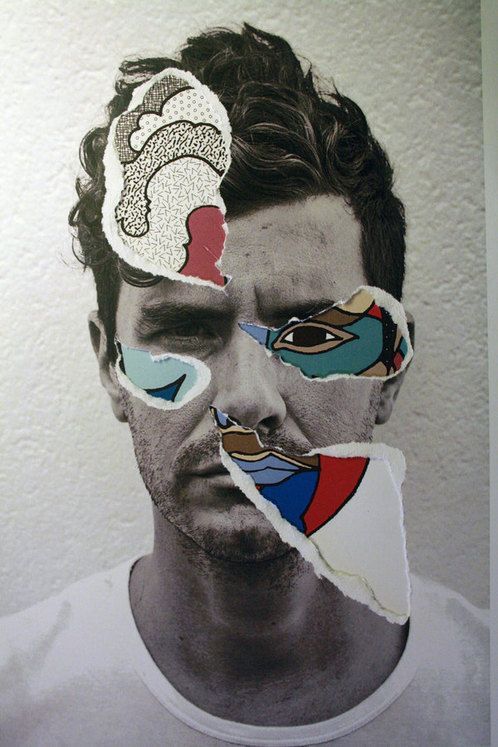 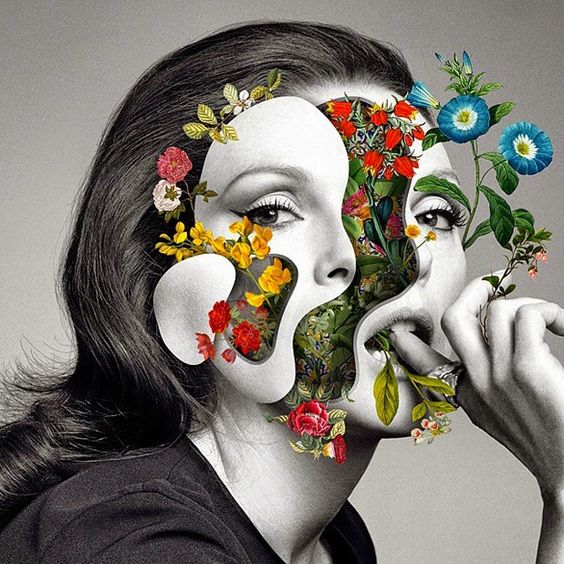 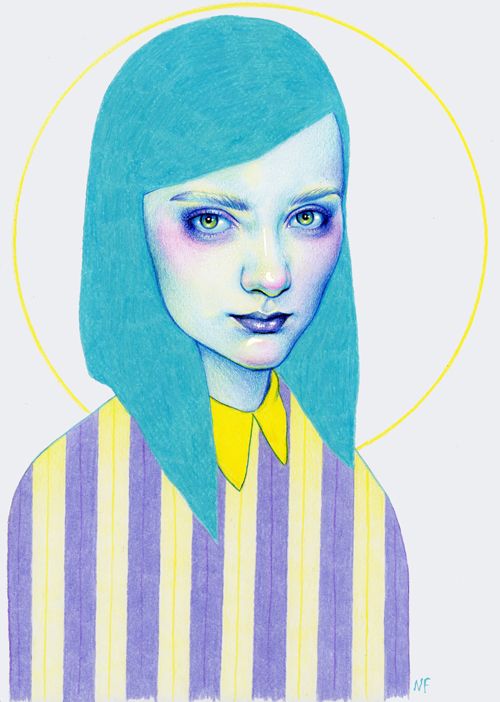 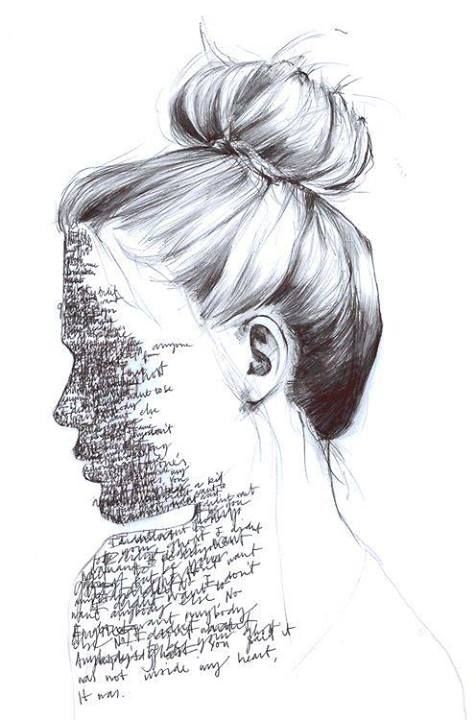 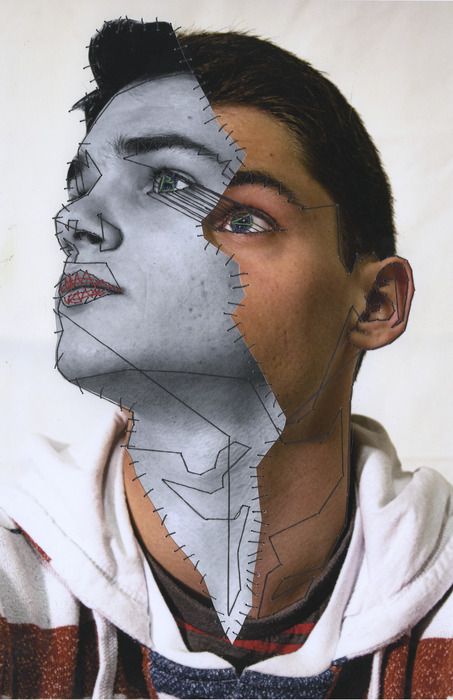 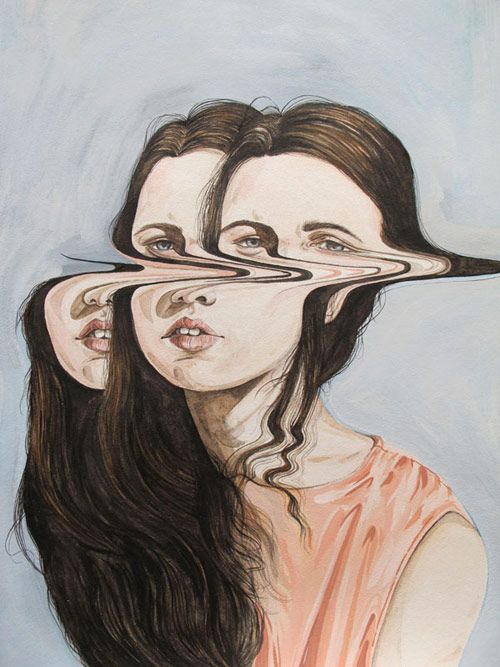 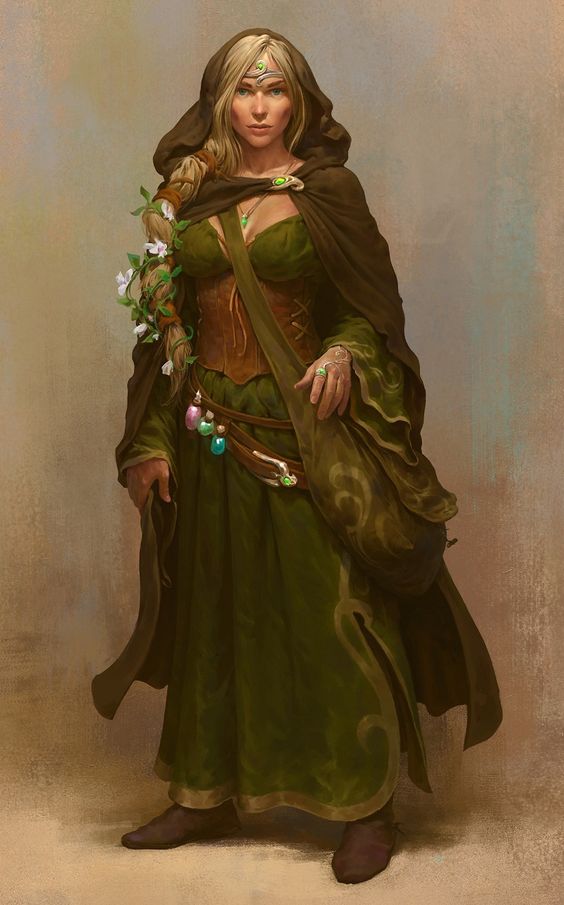 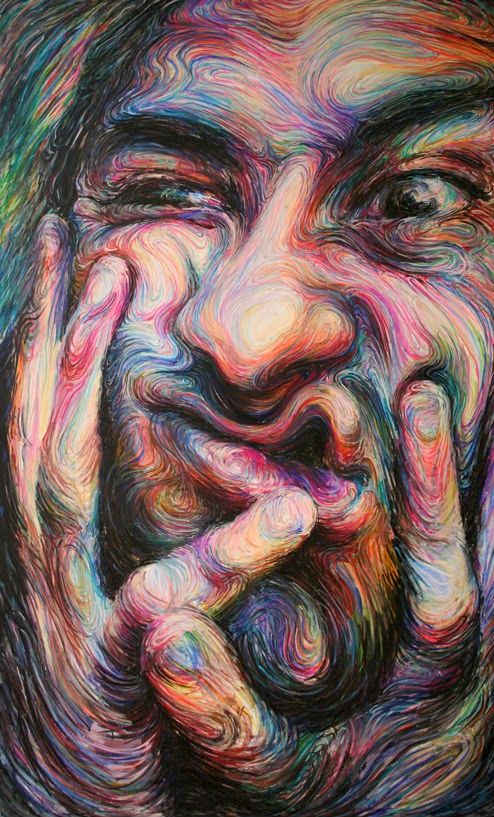 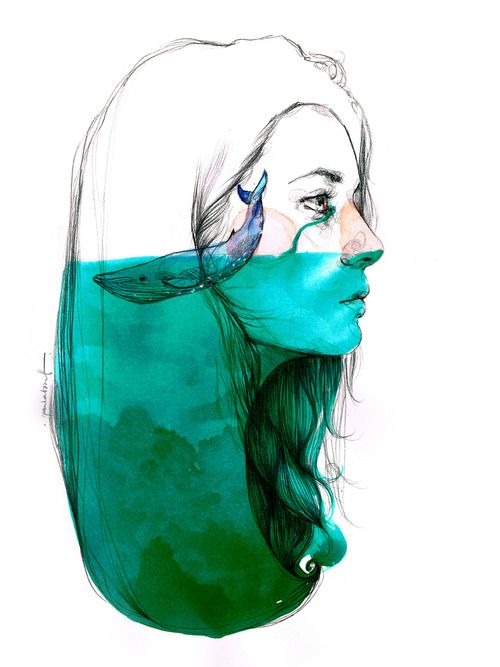 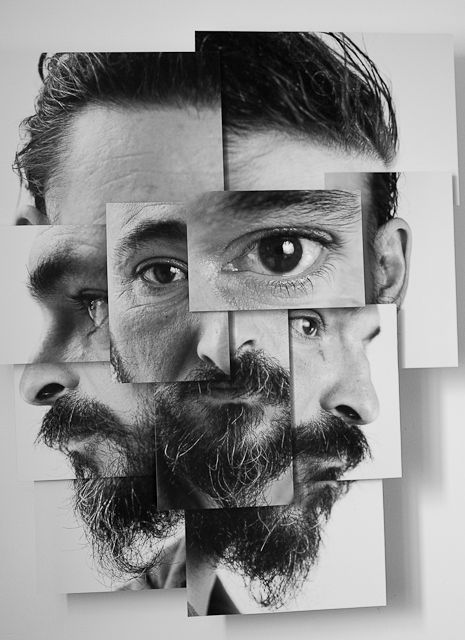 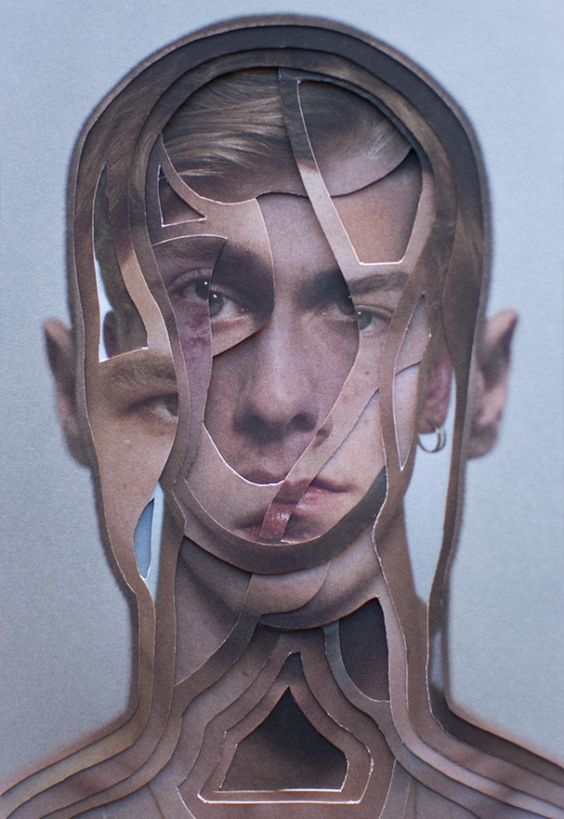 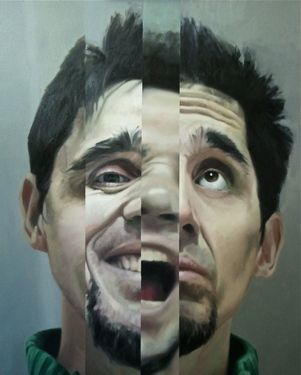 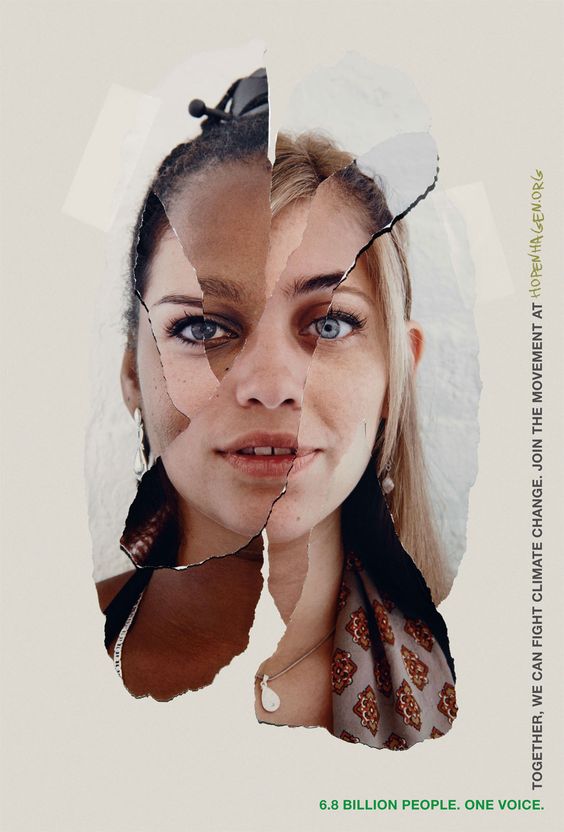 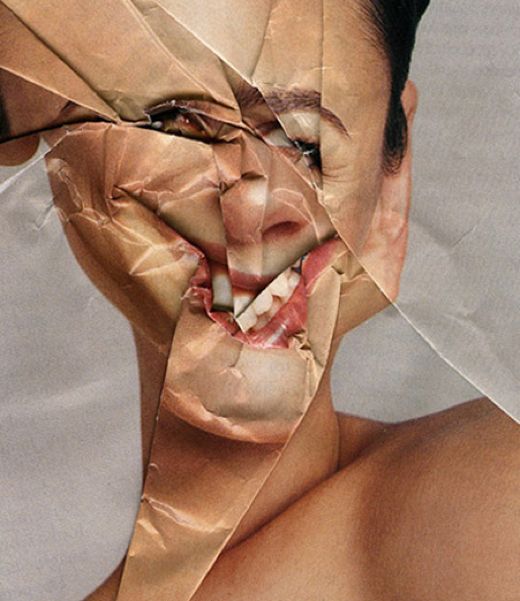 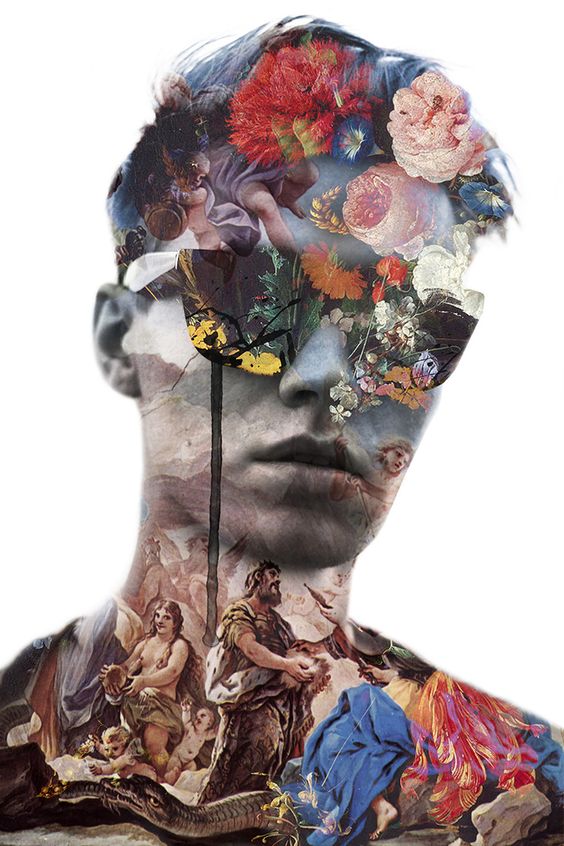 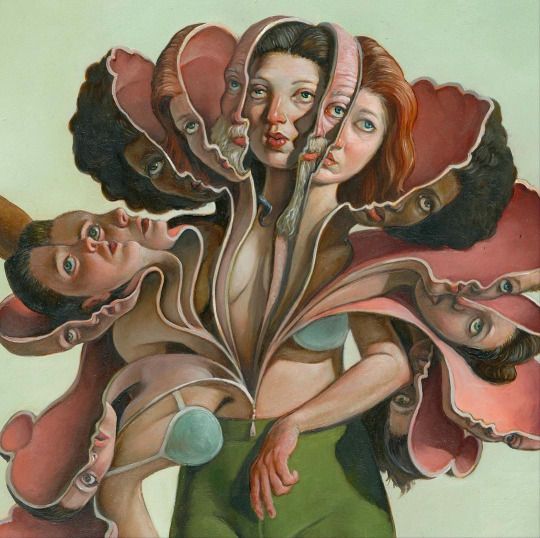 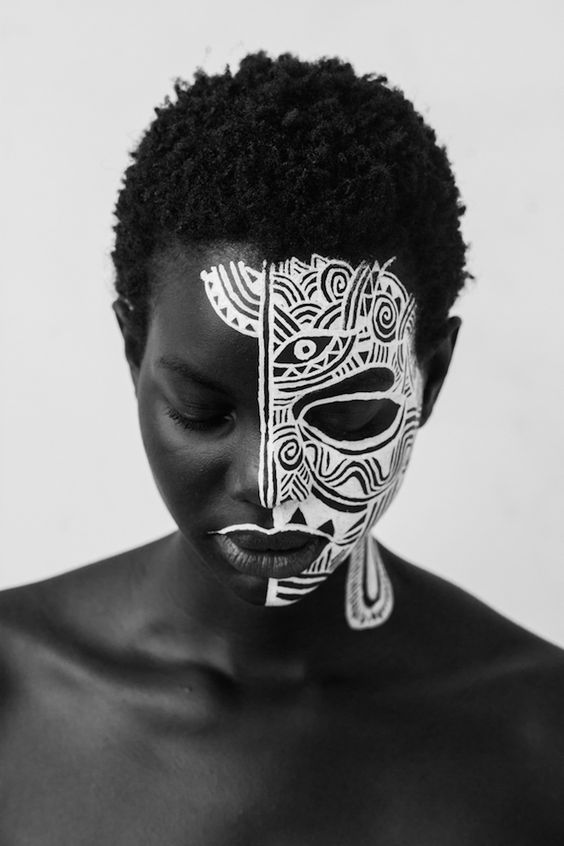 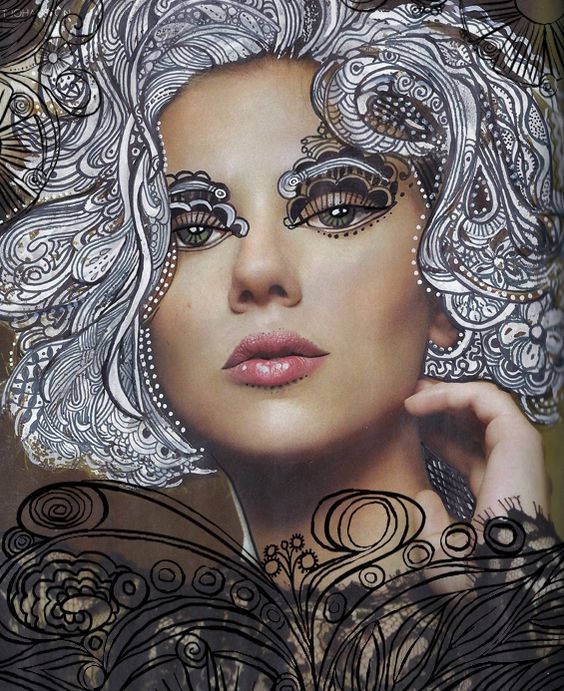 Kehinde Wiley
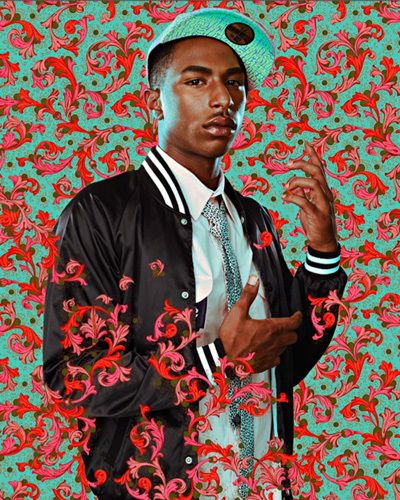 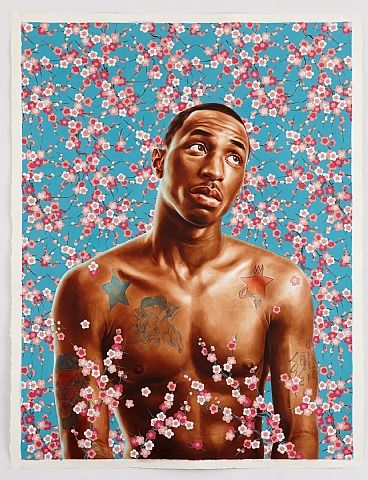